Welcome to the main event of the evening
A boxing bout for the WHBA Championship in the heavyweight division
Sanctioned by the Mani-Itilo Atheltic Commission
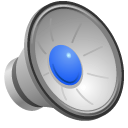 20 mins boxing rounds followed by Q&A Period
[Speaker Notes: This slide should start with the “rocky” music (play about 1 min and 30 sec)
https://www.youtube.com/watch?v=DhlPAj38rHc
and then at the same time in sequence, the following bullets appear

But SLOWLY 10 sec per line
Welcome to the main event of the evening
A Boxing  bout for the vacant WHBA Championship in the Heavyweight division
Sactioned by the  Mani-Itilo Athletic commission
20 min rounds of boxing followed by  question and answer period

The theme
From whole genome sequencing to gene edtiting

*cut from moderator presentation
Leave beat up picture for longer
Time for eye of tiger
Question slides not automatic]
The theme of the evening
From whole genome sequencing to gene editing
Friend or Foe?
Introducing the principals
Tom Maniatis
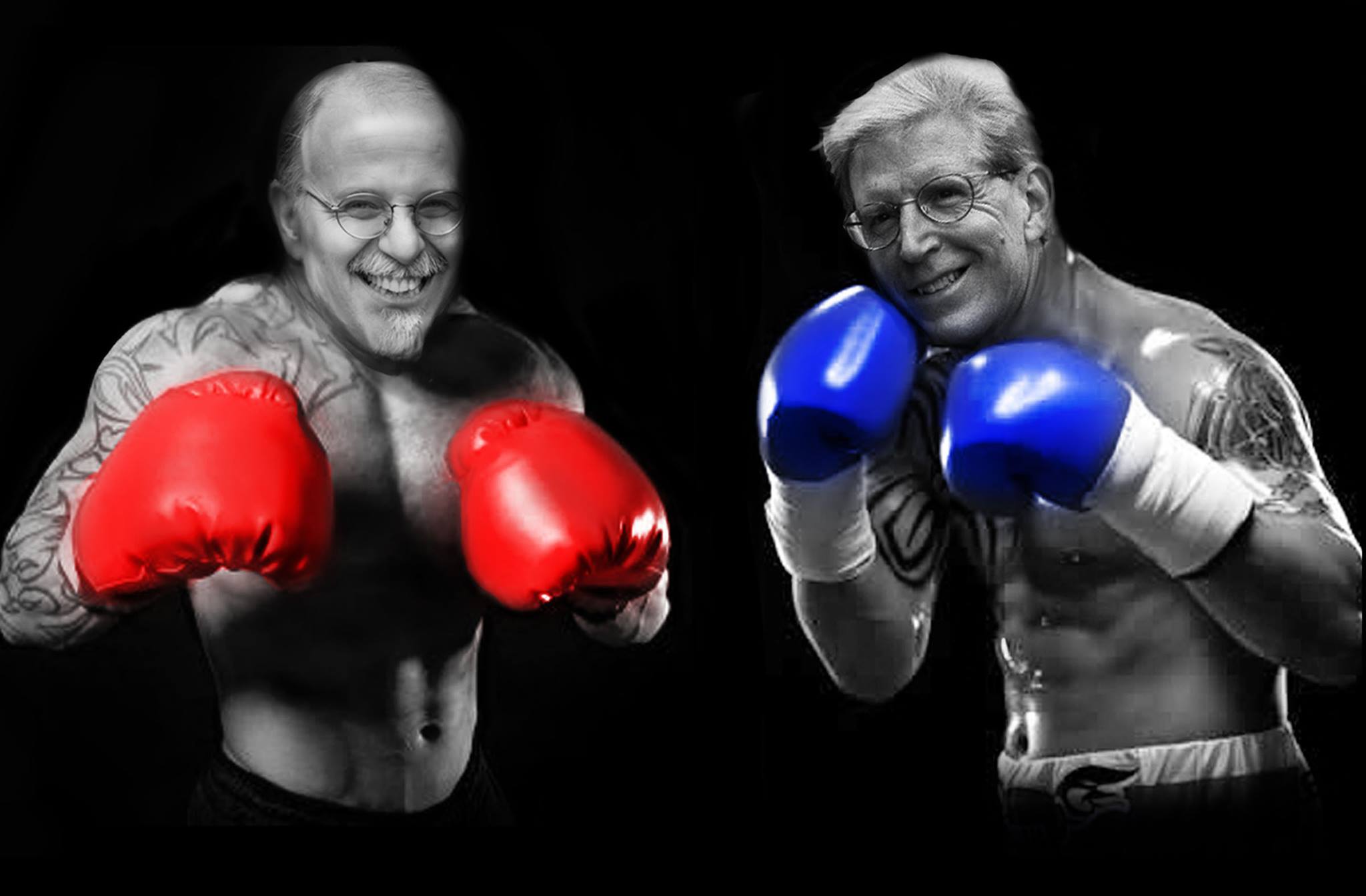 Name
USA
Place of Birth
50 wins
Score
Unreachable
Reach
1000+
Publications
325,420
Lifetime Citations
147
H-Index
[Speaker Notes: Introducing the principals
In the blue corner

The Tom-Tom-Toooooooooom Maniatis
His picture appears here photoshopped with gloves if possible
Currently Professor of ….
Born in USA
With a perfect professional record of  winning 50 debates and losing none
Official Weight and height unknown
Reach: unreachable
Other notable achievements

Publications----
Lifetime citations---
H-Index]
Introducing the principals
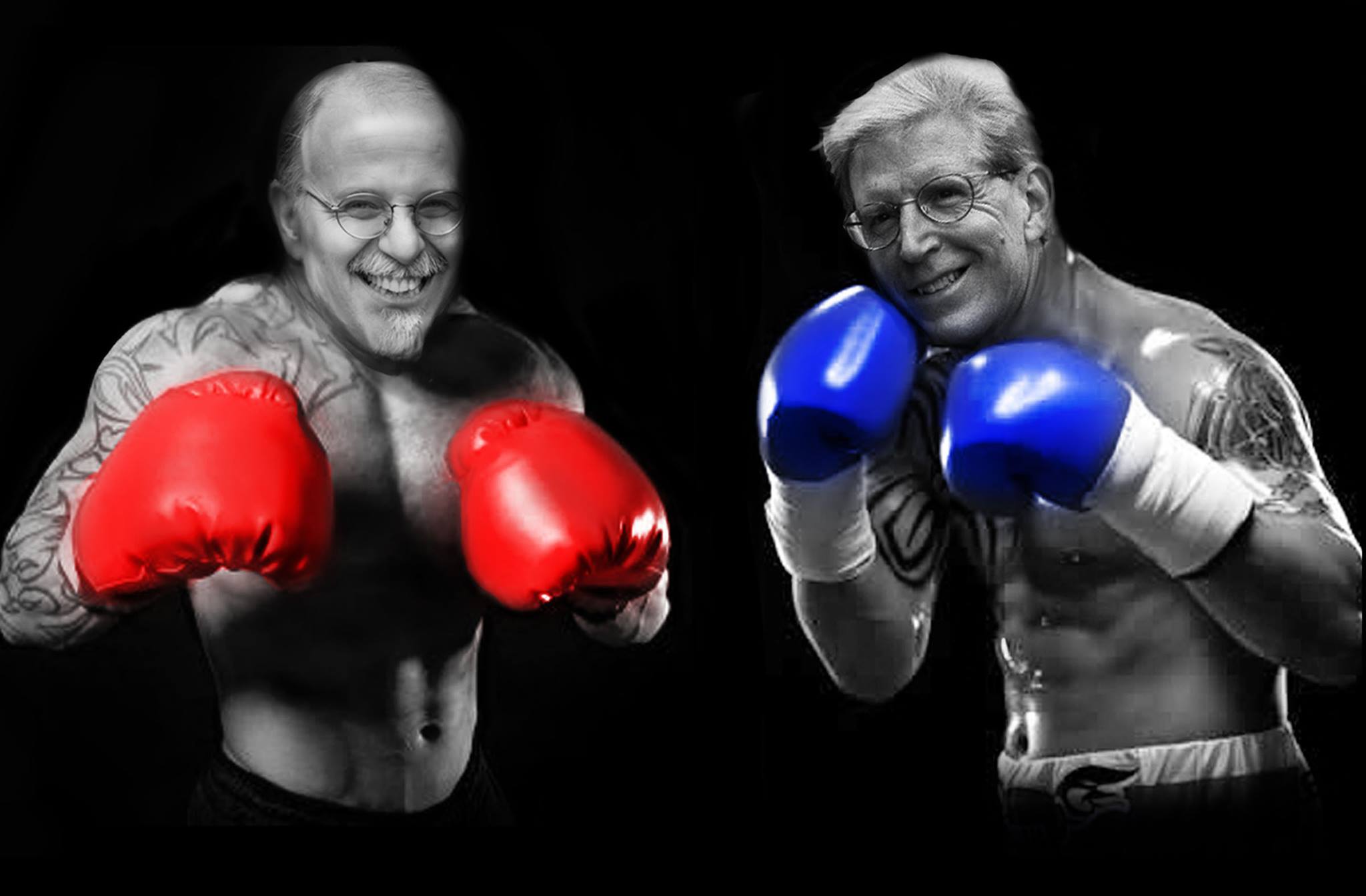 Nicholas
Katsanis
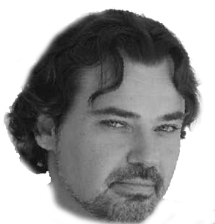 Name
Greece
Place of Birth
49 wins 1 draw
Score
Unreachable
Reach
1000+
Publications
56,280
Lifetime Citations
106
H-Index
[Speaker Notes: Introducing the principals
In the Red  corner

The Stellar  Stylianos Antonarakis
His picture appears here photoshopped with gloves if possible
Currently Professor of ….
Born in Greece
With a perfect professional record of  winning 49 debates with one draw
Official Weight and height : You do not want to know
Reach: Very reachable
Other notable achievements

Publications----
Lifetime citations---
H-Index]
Scoring the bout at the ringside
Emmanuel Dermitzakis from Switzerland
Athanasios Mantalaris from England
Kostantinos Drosatos from USA
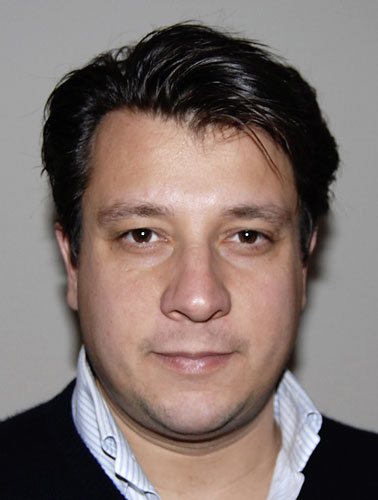 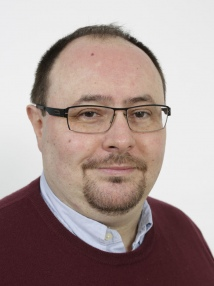 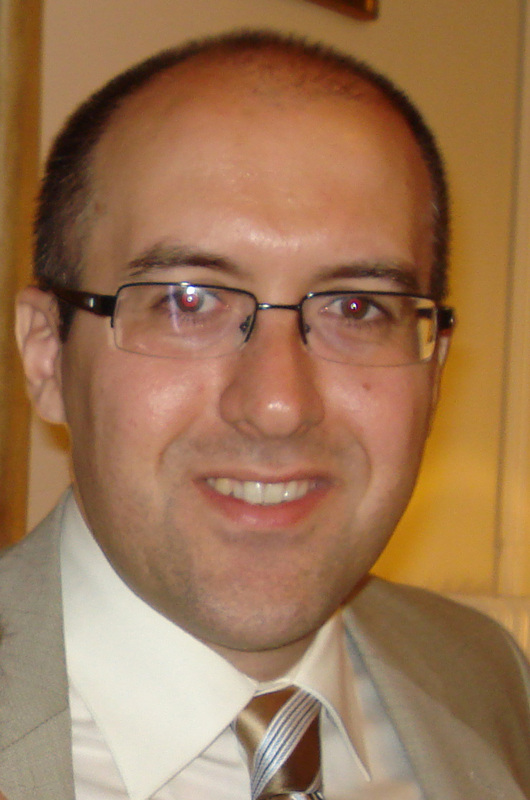 [Speaker Notes: Scoring the bout at the ringside

Emmanuel Dermitzakis fro Switzerland

Athanassios Mandalaris from england

And costantinos Drosatos from usa


Show pictures of all three here]
The Third man in the ring
The Moderator
Somebody who knows nothing about the subject but pretends he/she knows everything
Eleftherios P. Diamandis from Canada
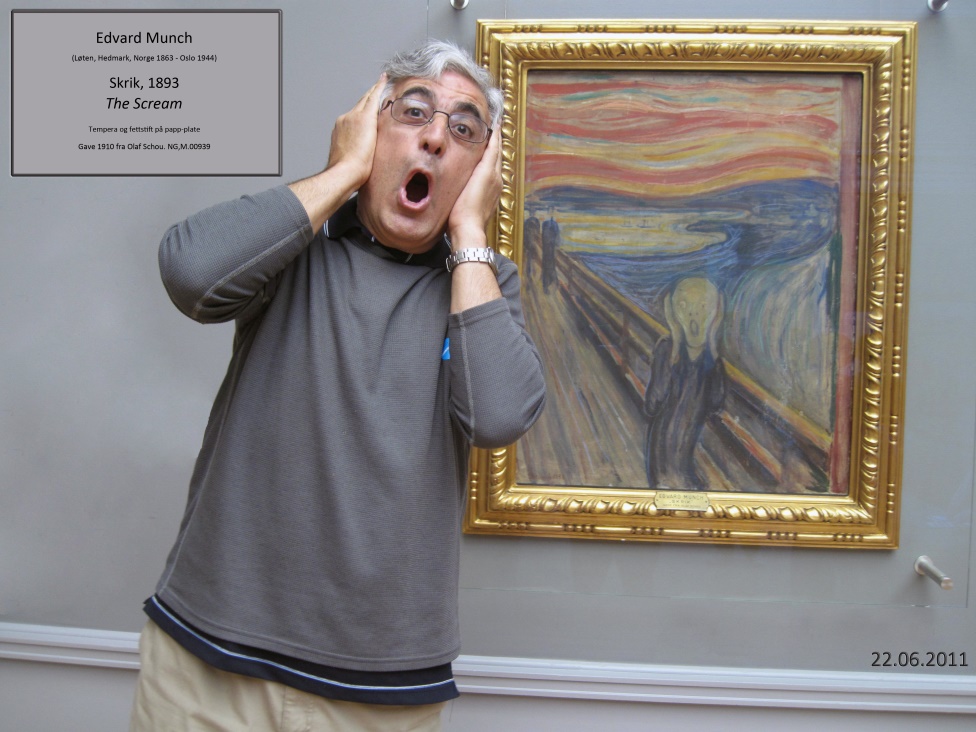 [Speaker Notes: The third man in the ring

Eleftherios P. Diamandis from Canada

I will give you special picture here]
Rules of the Game
Boxers who commit unintentional fouls receive a warning from the referee
Punches thrown by boxer must land above the waistline of the opposition
Only the doctor can stop the fight
[Speaker Notes: Rules of the game
Punches thrown by a boxer must land above the waistline of the opposition Only the doctor can stop the fight


A boxer hit with an unintentional low blow (a punch below the waist) has 
up to five minutes to recover and will be considered knocked-out if he is unable to recover.

 If a boxer cannot continue due to injury from an intentional foul,
 the boxer who committed the foul will be disqualified.

 Boxers who commit unintentional fouls receive a warning from the referee, 
who can also deduct points from a boxer if the boxer continues to commit the foul.

Only the doctor can stop the fight

The referee does not score the fight

3- knockdown rule is in effect]
Rules of the Game
If boxer cannot continue due to injury from an intentional foul, the boxer who committed the foul will be disqualified
The referee does not score the fight
3-knockdown rule is in effect
[Speaker Notes: Rules of the game
Punches thrown by a boxer must land above the waistline of the opposition

A boxer hit with an unintentional low blow (a punch below the waist) has 
up to five minutes to recover and will be considered knocked-out if he is unable to recover.

 If a boxer cannot continue due to injury from an intentional foul,
 the boxer who committed the foul will be disqualified.

 Boxers who commit unintentional fouls receive a warning from the referee, 
who can also deduct points from a boxer if the boxer continues to commit the foul.

Only the doctor can stop the fight

The referee does not score the fight

3- knockdown rule is in effect]
Additional rules
Drosatos will be the official recorder
Each presenter has 20 minutes to make his points
At the end of the presentations the moderator will open up question period
After each question, the moderator will ask who they think won the point by a raise of hands
[Speaker Notes: Additional Rules

Each presenter has 20 min to make his points

Ath the end of the presentations the moderator will open up the question period

Moderator and audience will ask the questions

After each question is answered by the contestants (max 3 min), the moderator will ask
 audience who they think won the point by raising hands and the official recorder (Drosatos)
 will give one point to th winner

Winner will be declared by talling the poins at the end of the contest

In case of equal poins the bout will be delared A DRAW!]
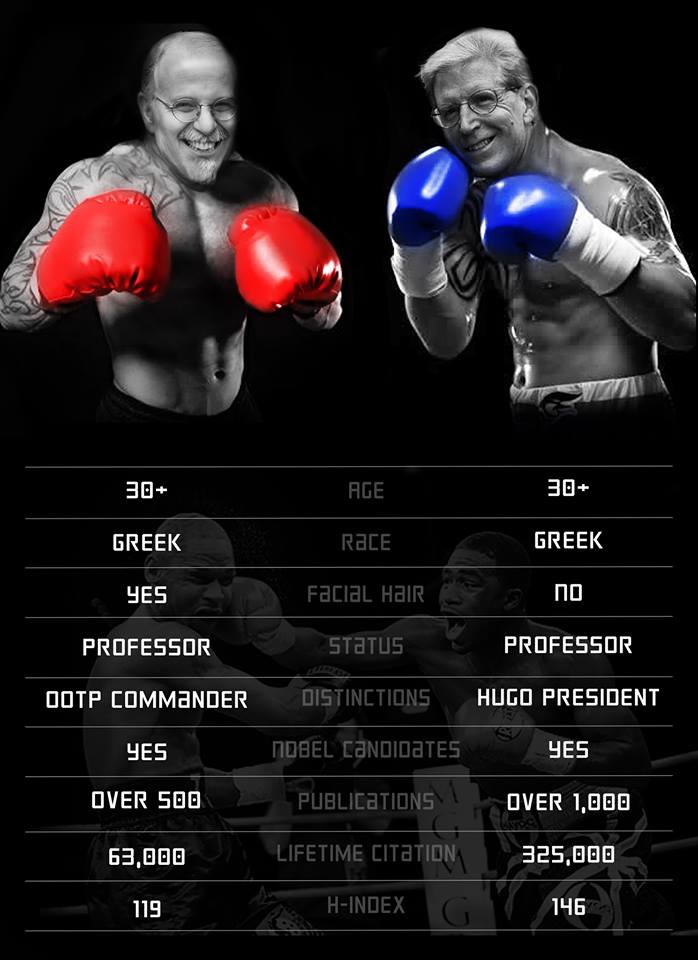 Tale Of
The Tape
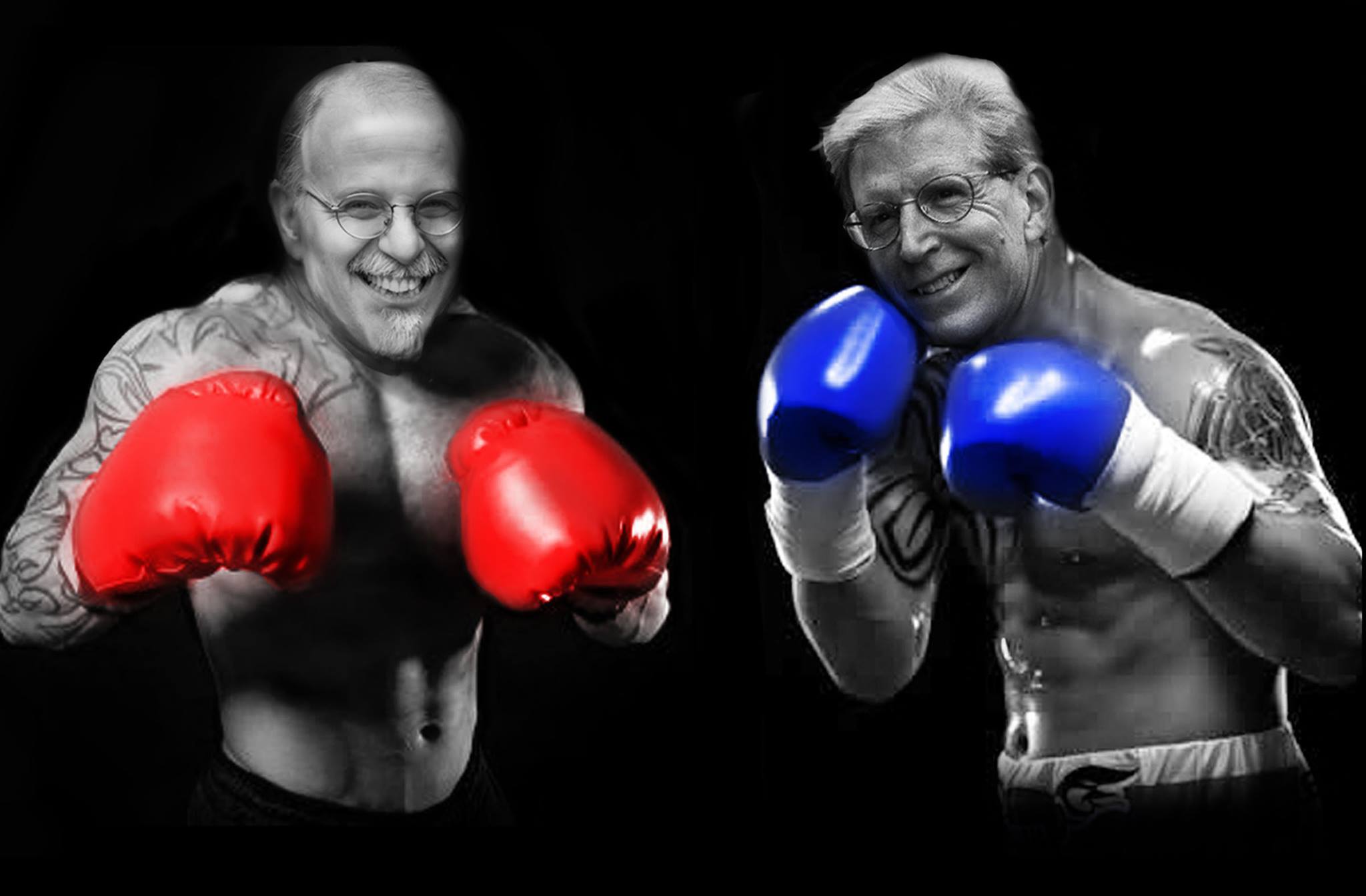 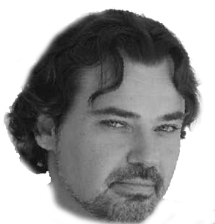 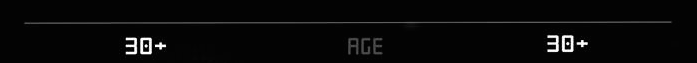 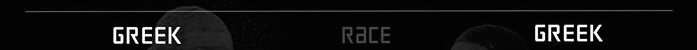 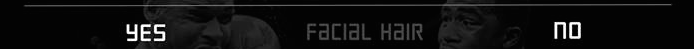 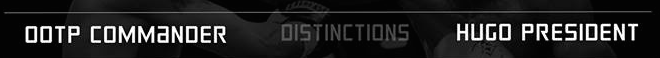 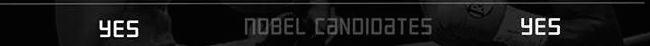 [Speaker Notes: The Tale of the Tape
Michelle, here you can do a very similar slide to the one attached but with our guys

Parameters to be used should include (antonarakis left/maniatis right)
Age  put   over 30 in each
Genetic composition  greek/greek
Moustache/beard  yes/no
Academic status professor/professor
Major awards and distinctions:  Commander of the Order of Phoenix;HUGO President/Lasker; USA NAS
Nobel candidates  Yes/Yes
Number of publications-------/over 1,000
Lifetime citations     63,000/ 325,000
H-index  119/ 146]
An Amazing statistic(as of april 2015)
Molecular Cloning (Sambrook/Fritsch/Maniatis; 1980 )
177,658 citations and  6,833 citations per year

Molecular Cloning: A Laboratory Manual
Maniatis/Fritsch/Sambrook; 1982)
57,645 citations and 1746 citations per year

Must be the top cited book of all time!
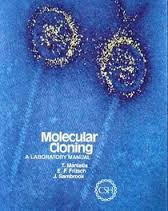 [Speaker Notes: The BibleMolecular Cloning (AKA Maniatis, AKA The Bible) 
The first mention of Molecular Cloning as “The Bible” that I can find comes from a New York Newsday article (complete with cartoons of biologists stirring a witch’s cauldron) from 1984. Waclaw Szybalski is quoted as stating, “We have three or four copies in the lab. It’s our Bible.” Kevin Struhl made the same point in Nature in 1985, that, “This book is omnipresent in Molecular Biology laboratories and is utilized to the point where it is frequently referred to as ‘The Bible’.” As someone who started graduate school in 1987, I can attest to this as countless times my questions were answered by a point to the bookshelf and instructions to “read the bible.”]
My attempt to address gene editing
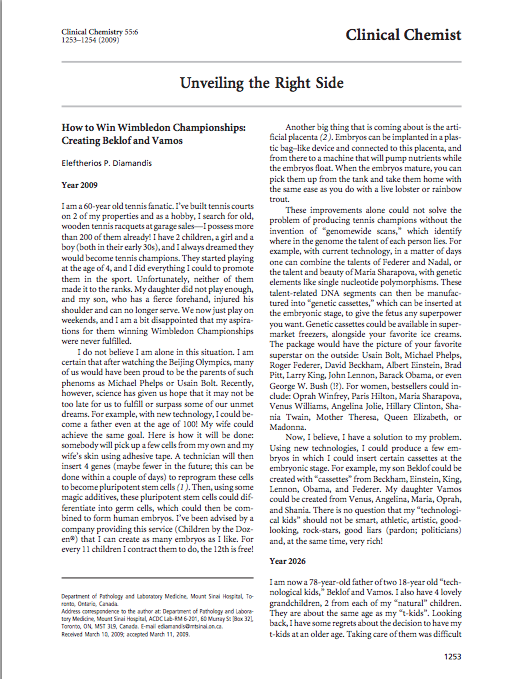 [Speaker Notes: Three science fiction pieces
Here we put the first page of those;I will explain
How to Win Wimbledon Championships: Creating Beklof and Vamos
Clin. Chem., 55:6` 1253-1254 (2009). ISI: 000266687200039.pdf 

Brain Transplantation
Unpublished Brain Transplantation.pdf 


Tennis: Who is the greatest?
Unpublished: Who is the greatest tennis player.pdf]
What can Gene editing Do?
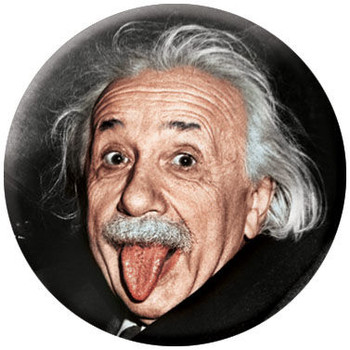 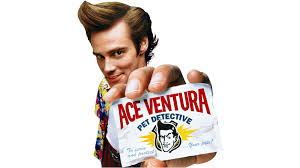 What can Gene editing Do?
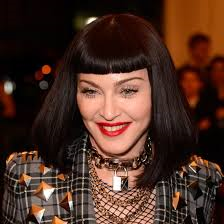 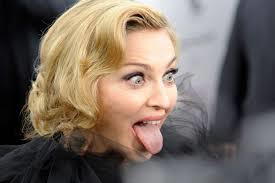 What can Gene editing Do?
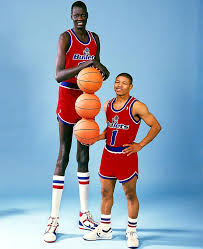 Just one nucleotide diff!
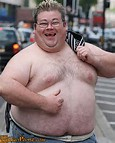 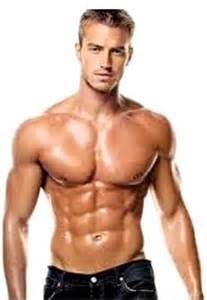 Just one nucleotide diff!
And now for those in attendance here
And millions of spectators around the world
LADIES AND GENTLEMEN
FROM VITILO, MANI, GREECE
Let’s Get Ready to Rumble
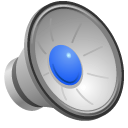 [Speaker Notes: Start with music first eye of the tiger
https://www.youtube.com/watch?v=btPJPFnesV4

For about 45 sec (just before the singing starts) and then stop/fade  the music and showshow 


And now
For Those in attendance here
And millions of spectators around the world
Ladies AND GENTLEMEN
From Vitilo,Mani,Greece
May 20th, 2015 (21st)
Itilo, Greece

LET’S GET READY TO RUMBLE]
A word of caution
After the bout the contestants may look like this..
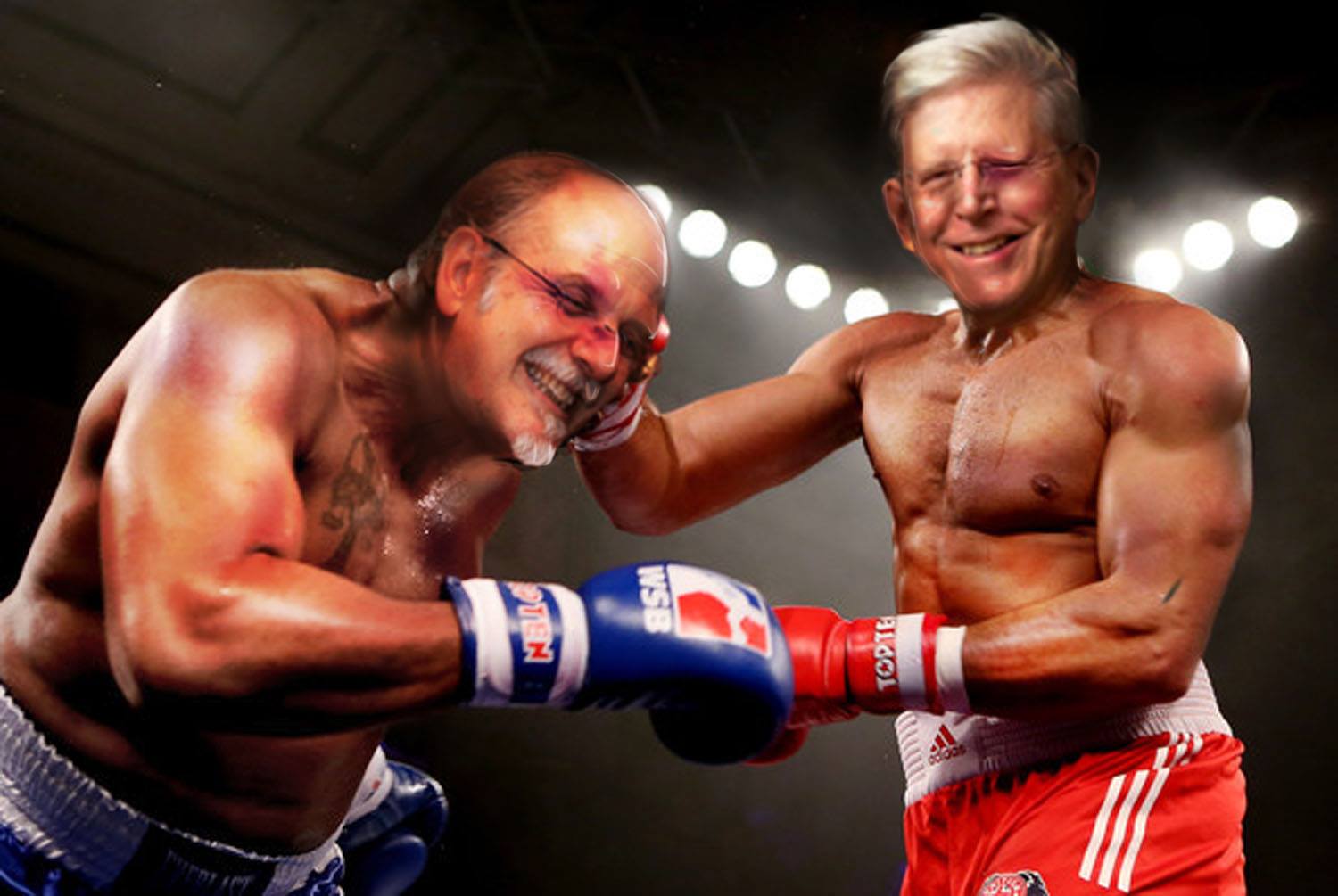 [Speaker Notes: A word of Caution
After the bout the contestants may look like this

Make some photoshop of both with blood dripping rom face and badly bruised!]
Questions for Debate
Questions On Whole  Genome Sequencing (WGS)
Can current WGS technology sequence 3 billion base-pairs  with perfect accuracy? What if there are  “some mistakes”?
Would these affect the interpretation?
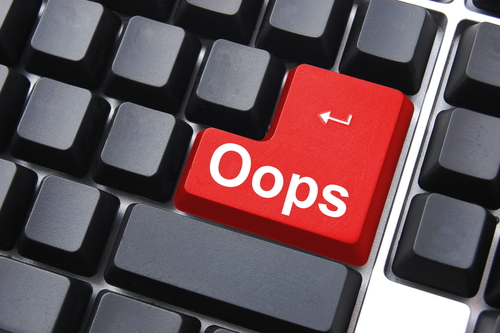 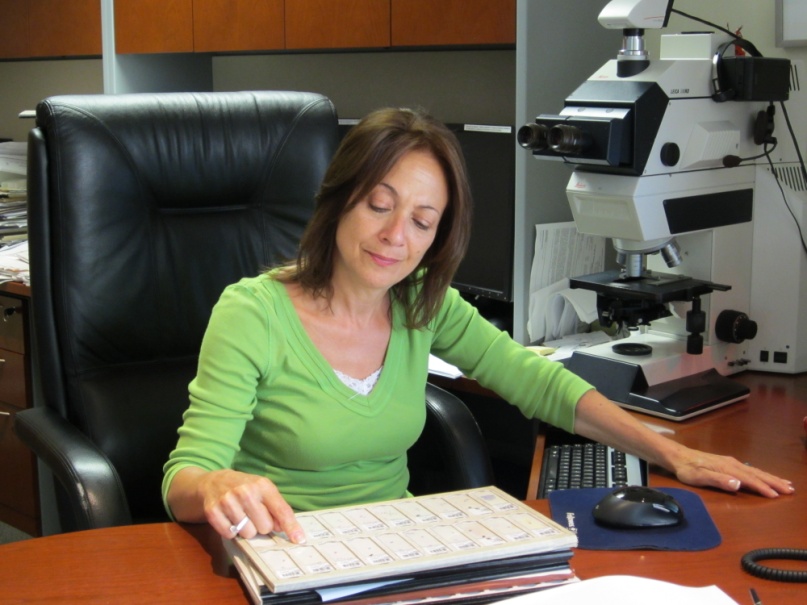 It may be a remnant from 
Plato’s Genome
I found this SNV in your genome…
or… you may have
cancer
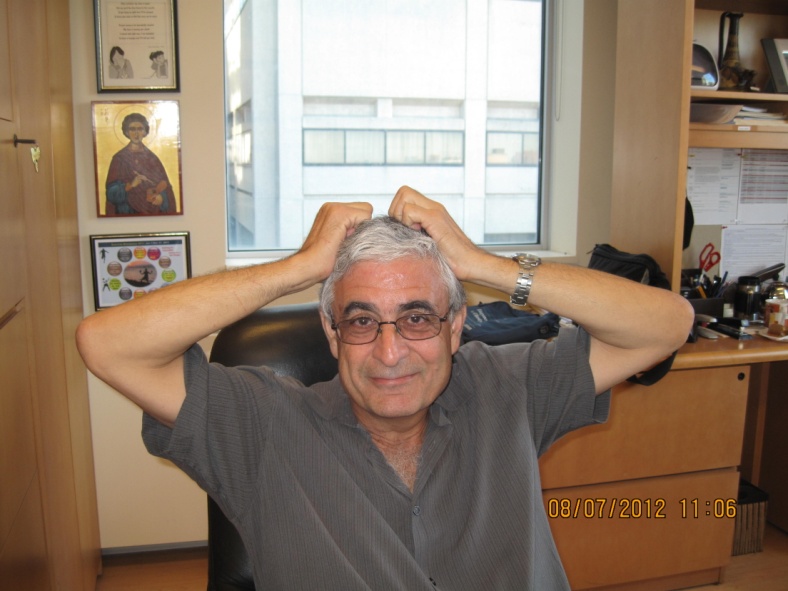 If you sequence your genome now
Can it be reliably interpreted ?
Who will interpret it ?
What is a good  use of the information?
 Could you give an example?
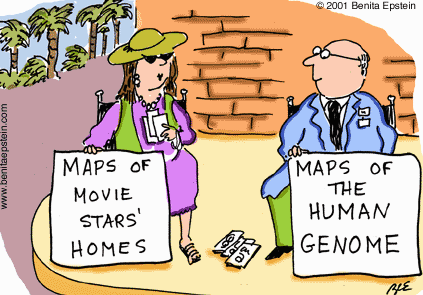 Have you sequenced your genome?
If yes, what was the most useful info you got?
If no, why not?
Would you sequence the genome of your children without asking them?
If there are “problems”, when would you tell them?
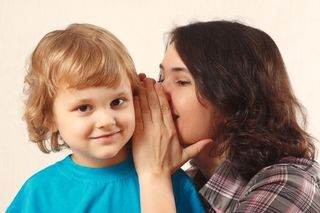 Are you worried
That Somebody may steal your genome?
Who that somebody could be?
 Why people may “steal” genomes?
Can people make money by stealing and selling genomes? To whom? Why?
Can your genome be stored with zero chance of being hijacked?
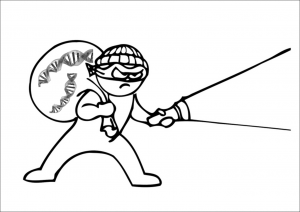 Killer application
If I ask you to select one “killer” application of WGS NOW (2015), which one would that be?
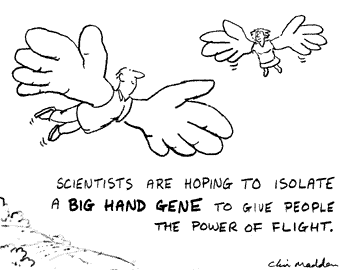 Gene editing questions
Do you mind editing the germline of animals NOW, to make “better” animals in terms of meat or milk production or for making better models of human diseases?
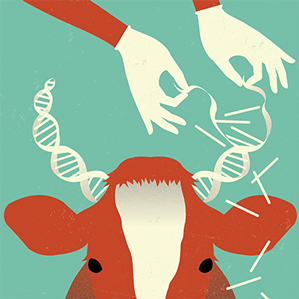 Human germline
There is gene editing of the germline (inherited) and somatic cells (not inherited)
Assuming technology is safe and effective
What is wrong with:
Short couples wanting tall children?
Ugly couples wanting good looking children?
Stupid couples wanting..more stupid children?
Inherited human diseases
Genome editing of germ cells could theoretically eradicate all inherited disorders
Why don’t we try with cystic fibrosis as  a model and see what happens?
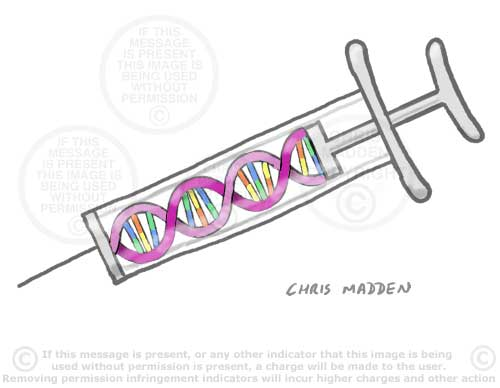 Investment
Would you buy stock (invest) in a therapeutic gene editing company such as Sangamo?
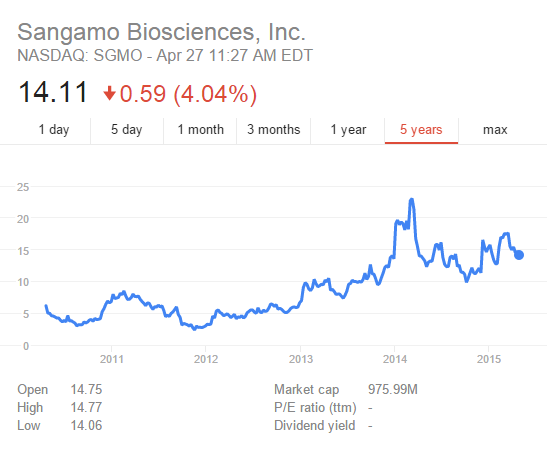 Imagine:
How would you imagine a world full of genetically modified people? Like
All tall, beautiful, athletic, healthy, smart
And/or nasty, ruthless, etc?

A better world?
A wild world?
A jungle?
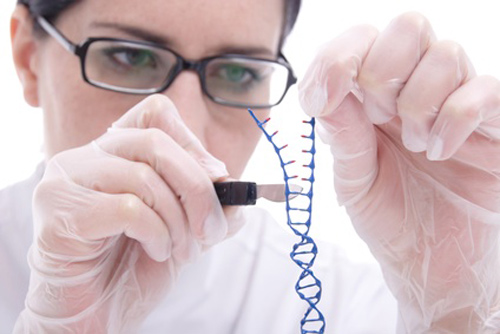 Your preference
Would you prefer that your children inherit your genes and some of your traits, or you wouldn’t care less?
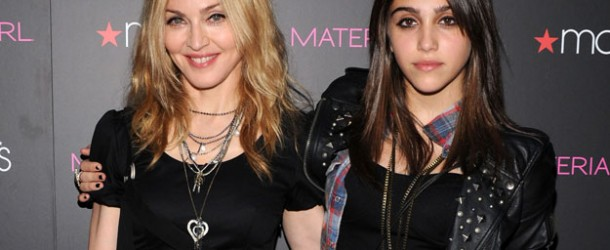 Survey
A survey about gene editing in humans produced the results below




Your comments?
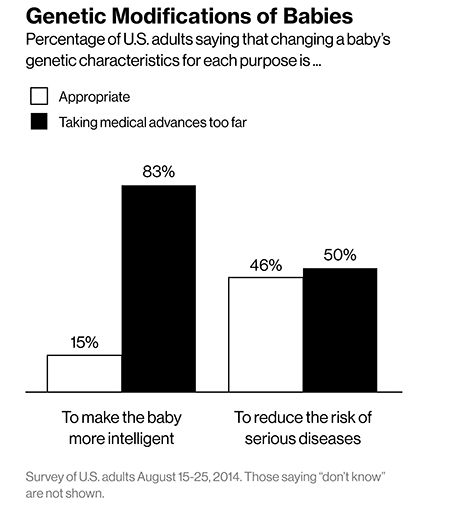 The “Cut to the chase question”
Should human science try to improve the human species by genetic engineering, or never touch this issue?
Thank you to Michelle  Li for preparation of this presentation
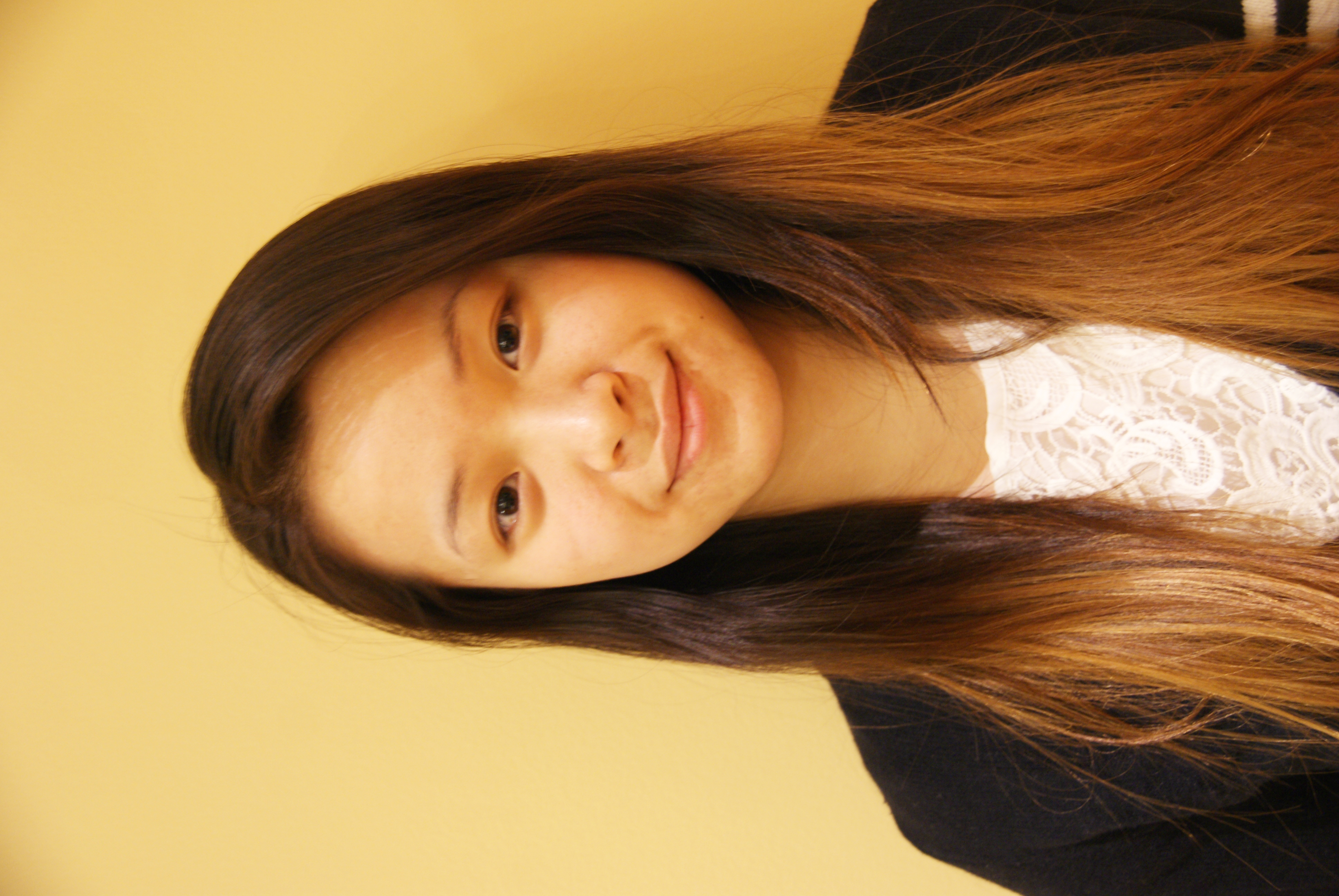 [Speaker Notes: Start with music first eye of the tiger
https://www.youtube.com/watch?v=btPJPFnesV4

For about 45 sec (just before the singing starts) and then stop/fade  the music and showshow 


And now
For Those in attendance here
And millions of spectators around the world
Ladies AND GENTLEMEN
From Vitilo,Mani,Greece
May 20th, 2015 (21st)
Itilo, Greece

LET’S GET READY TO RUMBLE]